U 7 writing
Tr. Nora Khalid
Have you ever seen or heard about an accident?
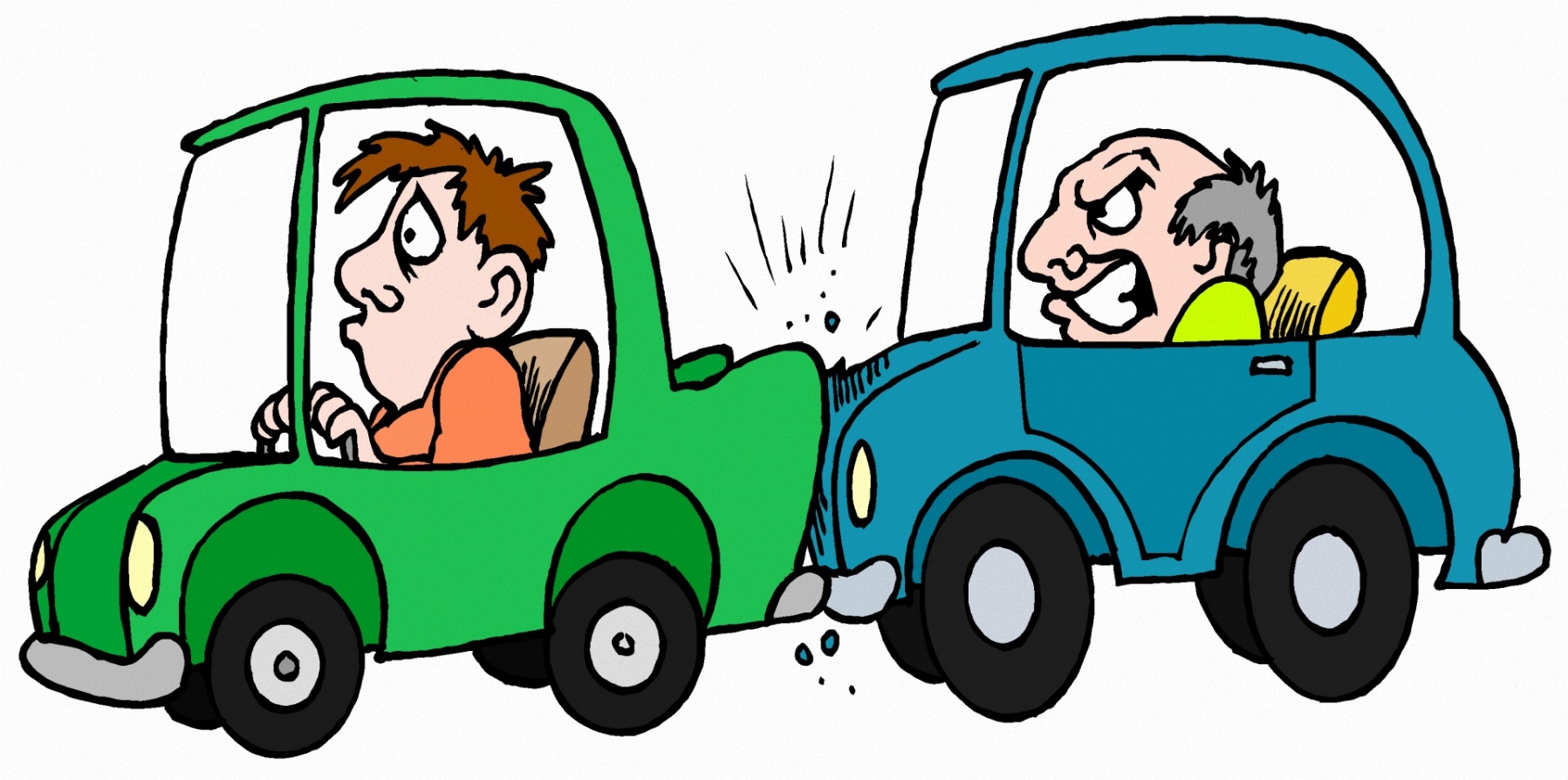 What are the question words?
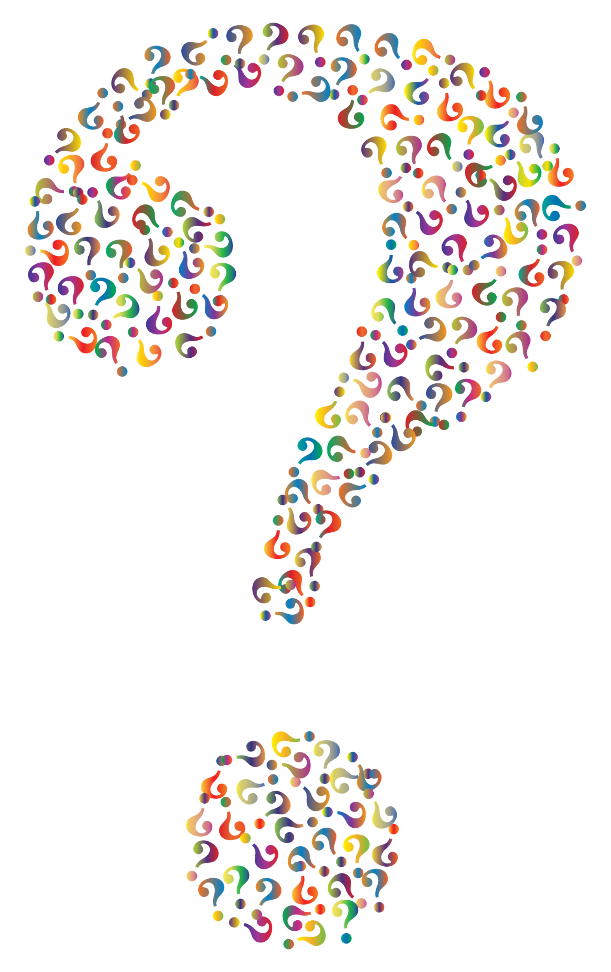 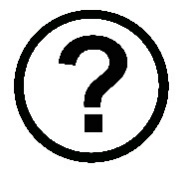 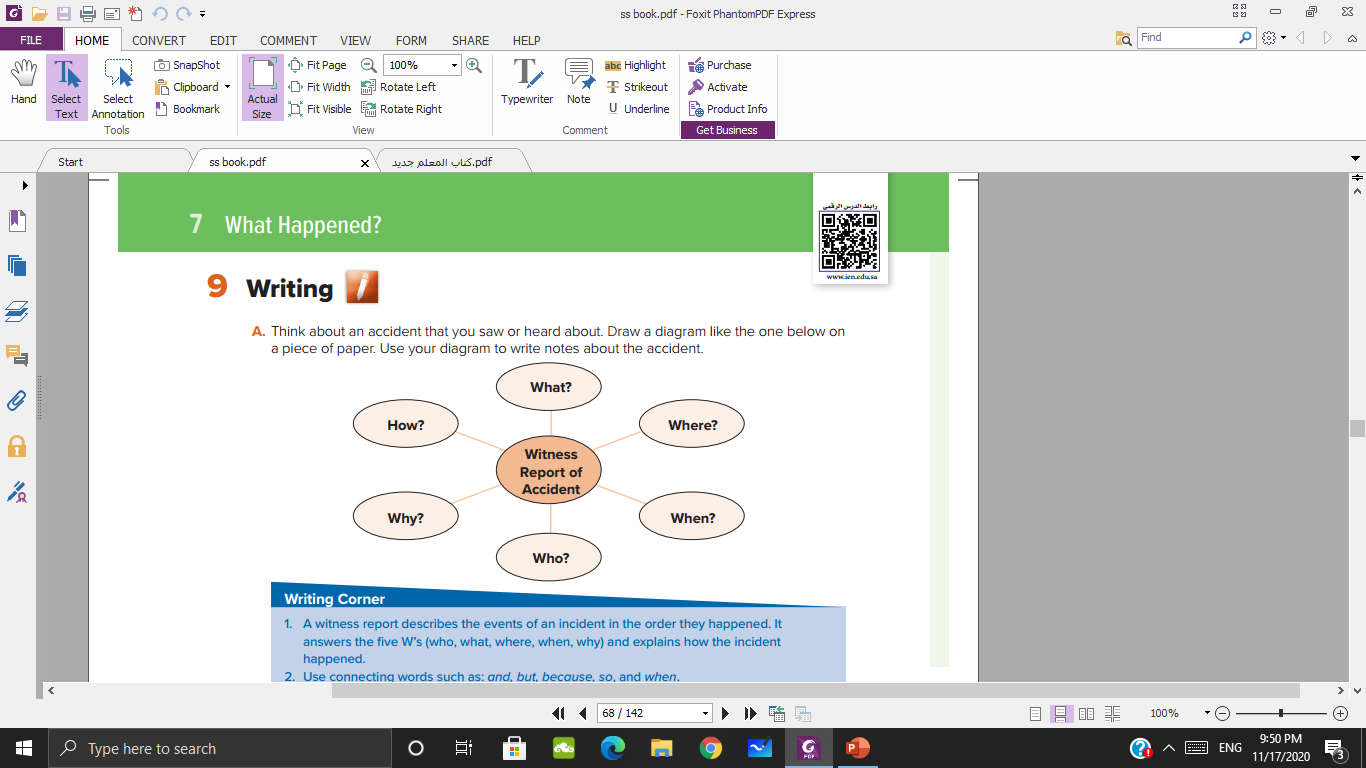 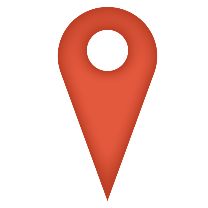 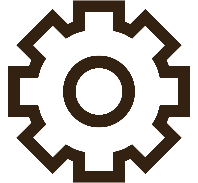 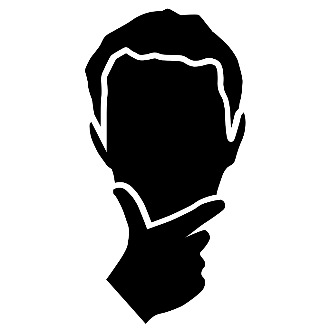 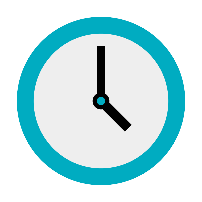 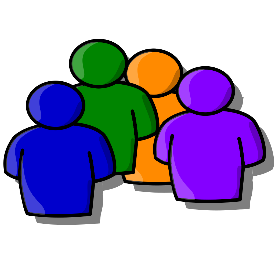 This Photo by Unknown Author is licensed under CC BY-SA
Turn to page 56 and elicit information from the accident report and witness accounts to write notes in the diagram.
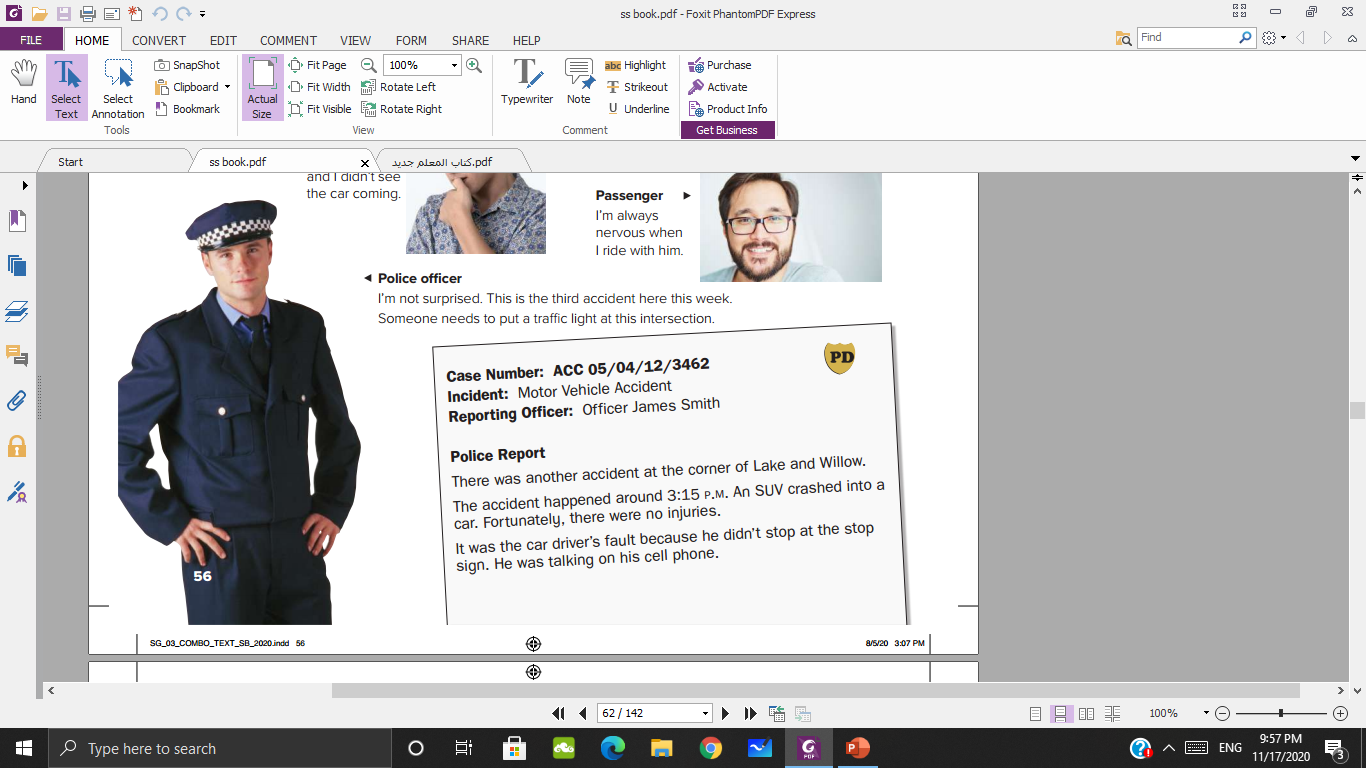 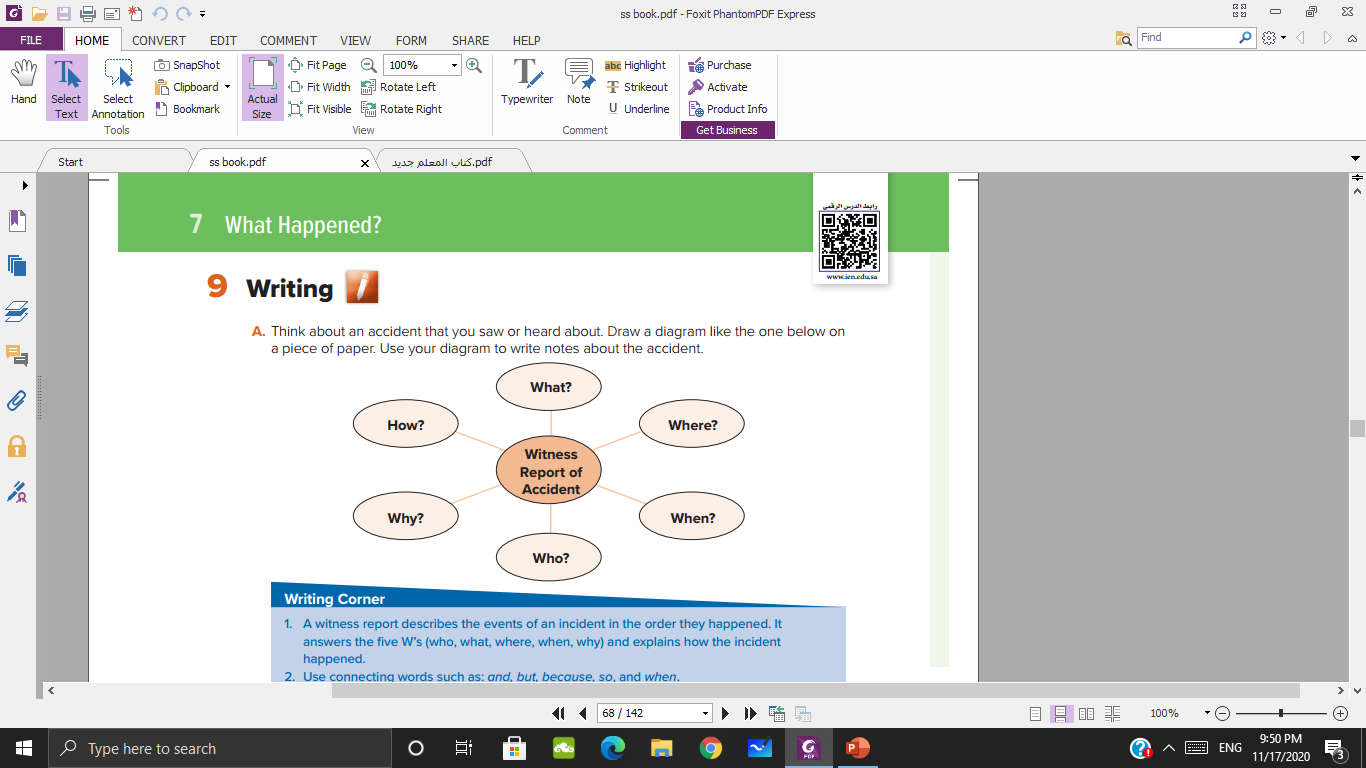 the car didn’t stop at the intersection, so the SUV hit it
SUV crashed into a car
On the corner of Lake and Willow
car driver was talking on his cell phone and didn’t see the stop sign
car driver was talking
on his cell phone and didn’t see the stop sign
3:15 p.m.
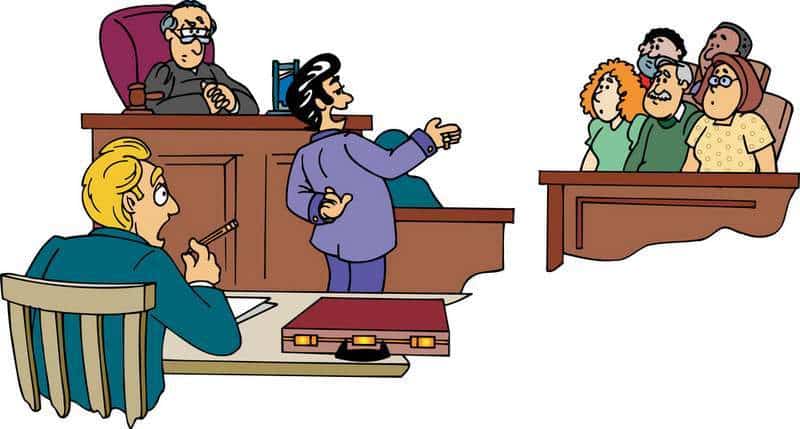 What does “witness” mean?
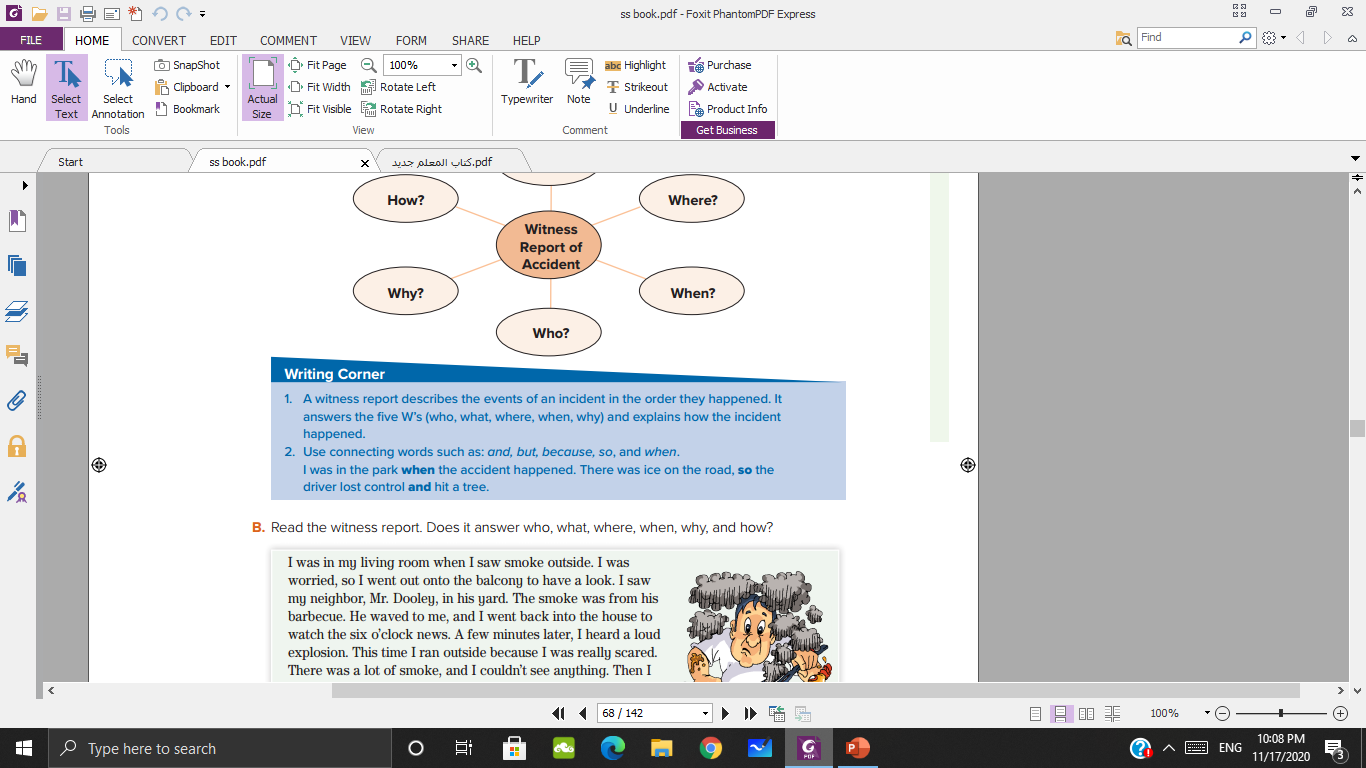 so
The SUV driver was sleepy, _____ he didn’t see thecar coming. He didn’t see the stop sign _____        he was on his cell phone.There was a car crash, _____ fortunately no onewas hurt.There was an accident on the corner of Lake _____Willow. There were several witnesses _____ the accidenthappened
because
but
and
when
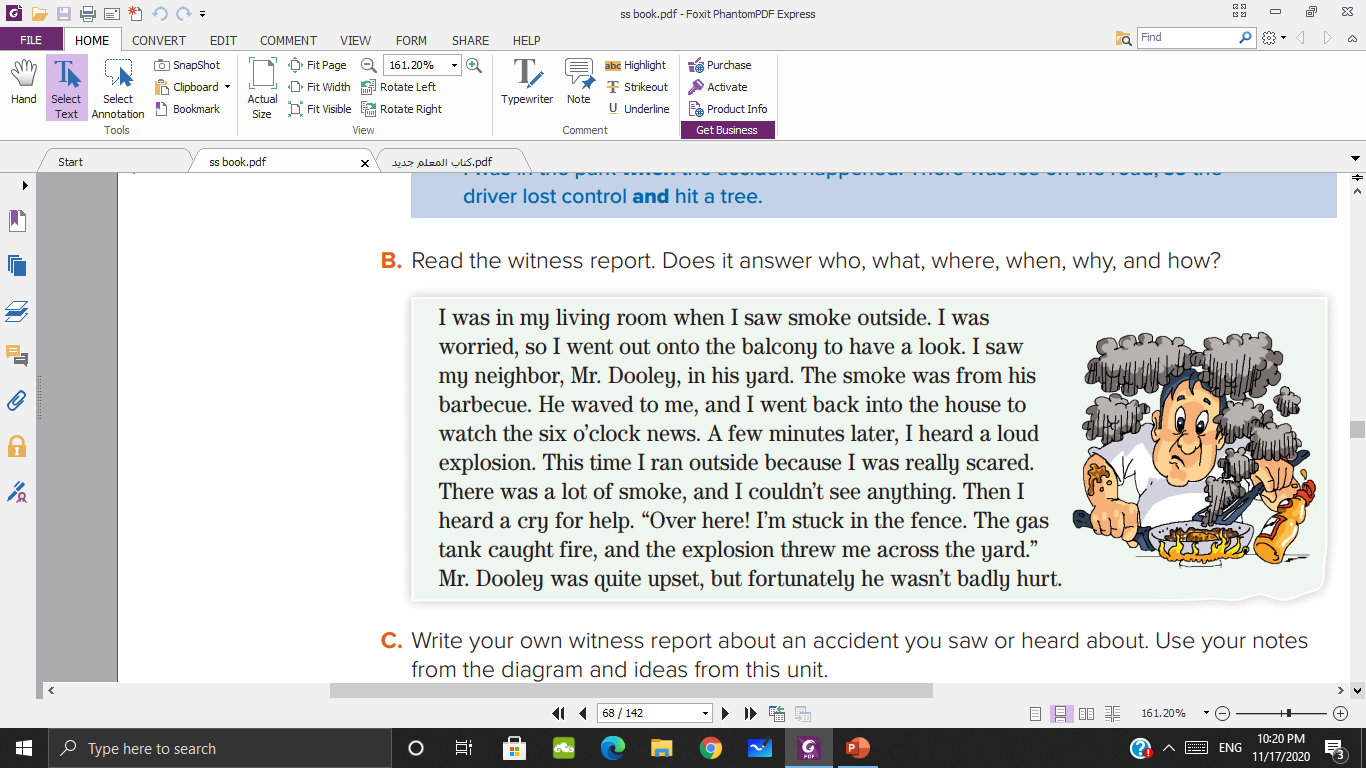 Mr. Dooley
An explosion
In Mr. Dooley yard
Around 6 o’clock
The gas tank caught fire
The explosion threw him across the yard
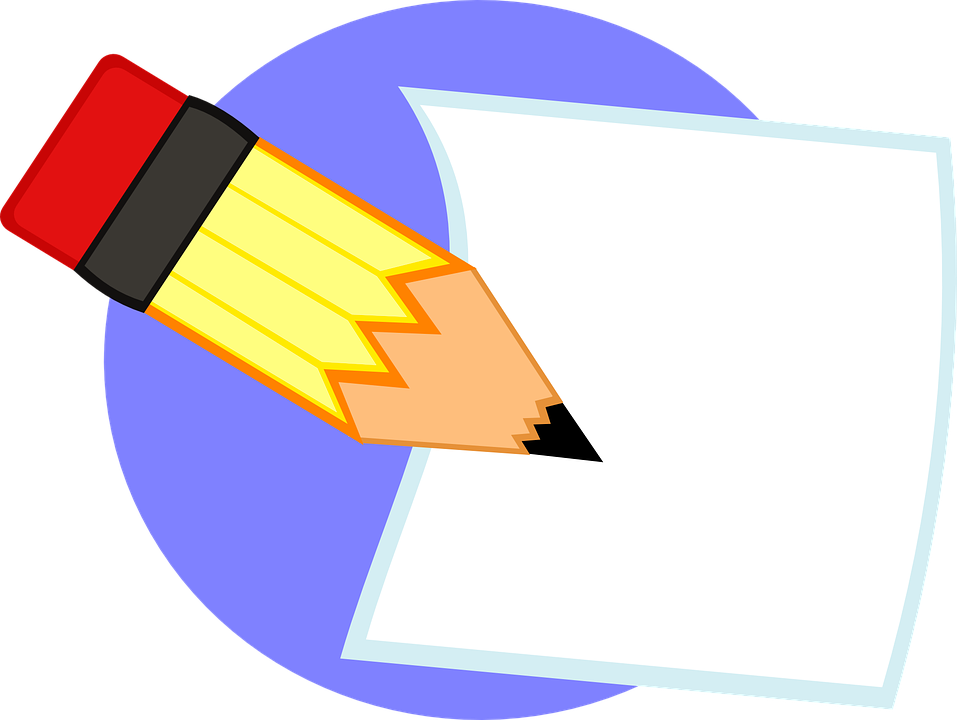 Write your own witness report about an accident you saw or heard about. Use your notesfrom the diagram and

ideas from this unit
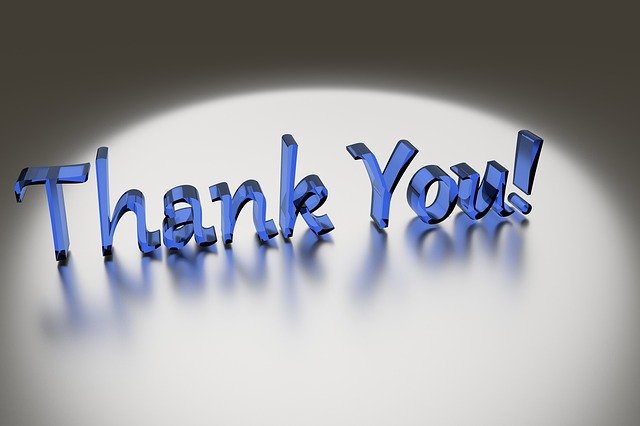